Az MNB felügyeleti stratégiája és kihívásai
Dr. Windisch László alelnök
MKVK XXII. Országos Könyvvizsgálói Konferencia
2014. szeptember 4.
Az MNB a sajtóban…
„MNB: augusztus elsejétől a kéthetes MNB-kötvény kéthetes betétté alakul át”
„Összeolvadt az MNB és a PSZÁF
- felállt a pénzügyi szuperhatóság”
„Csökken hazánk pénzügyi függősége”
„Népszerű a növekedési hitelprogram”
„Milliárdos bírság lett a jogszerűtlen banki díjemelések ára”
„Eddig 126 milliárd forintnyi szerződést kötöttek az NHP második szakaszában”
„Tízmilliárdokat fizethetnek vissza nekünk a bankok”
„A Magyar Nemzeti Bank elkészítette új Társadalmi Felelősségvállalási Stratégiáját”
„Felügyeleti biztosok a Körmend és Vidéke Takarékszövetkezetnél”
„Megvásárolta a tiszaroffi kastélyt az MNB”
„Az MNB januártól adósságfék-szabályozást vezet be”
„Súlyos tőkehiány és szabálytalanságok az Alba Takarékszövetkezetnél”
„Milliárdos bírság álbrókereknek”
2
Tartalom
A válság tapasztalatai és következményei

A felügyeleti integráció

Az MNB felügyeleti stratégiája

Aktuális felügyeleti kihívások
Magyar Nemzeti Bank
3
A pénzügyi válság rámutatott arra…
2008: világgazdasági, pénzügyi válság

 súlyos gazdasági visszaesés

 a pénzpiacok kiszáradása,
likviditáshiány

 „too big to fail” probléma
… hogy a pénz- és tőkepiaci önszabályozó mechanizmusok nem elégségesek.
Magyar Nemzeti Bank
4
A kormányok dollár milliárdokat költöttek mentőcsomagokra
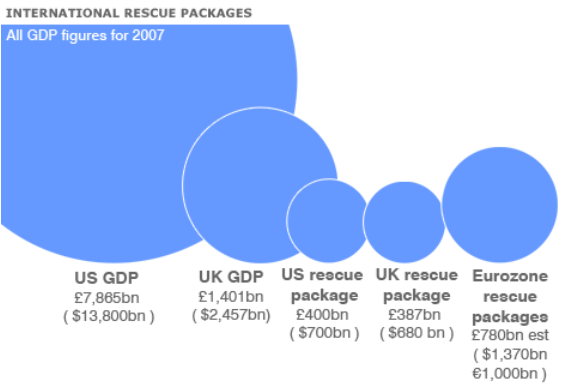 A költségeket csak becsülni lehet.
Forrás: bbc.co.uk
Magyar Nemzeti Bank
5
A válságra adott válasz
PÉNZÜGYI SZABÁLYOZÁSI REFORM
AKTÍVABB JEGYBANKOK
Túlzott kockázatvállalást lehetővé tevő szabályozási trend megfordítása.
Egységes európai szabályozás elmélyítése.
Magyar Nemzeti Bank
6
A válságra adott válasz 2.
PÉNZÜGYI SZABÁLYOZÁSI REFORM
AKTÍVABB JEGYBANKOK
aktív monetáris politika
gazdasági növekedés támogatása
felügyeleti feladatok
(CSR)
Magyar Nemzeti Bank
7
Integrált célrendszer…
PÉNZÜGYI FELÜGYELET
JEGYBANK
ÁRSTABILITÁS
FENNTARTHATÓ NÖVEKEDÉS
PÉNZÜGYI STABILITÁS
Az árstabilitás fenntartása továbbra is elsődleges cél, de emellett és ennek veszélyeztetése nélkül nagyobb figyelmet kap a gazdasági növekedés és a pénzügyi stabilitás. A pénzügyi stabilitás olyan állapot, amelyben a pénzügyi rendszer ellenálló a gazdasági sokkokkal szemben és képes zökkenőmentesen ellátni alapvető funkcióit: a pénzügyi források közvetítését, a kockázatok kezelését és a fizetési forgalom lebonyolítását.
Magyar Nemzeti Bank
8
…és eszközrendszer
Mikroprudenciális politika
Monetáris politika
Makroprudenciális politika
Árstabilitás, gazdasági növekedés
Pénzügyi stabilitás
Rendszerkockázat
Egyedi intézményi kockázat
Magyar Nemzeti Bank
9
MNB: az integrációval járó feladatváltozás
2013. október 1.
Új jegybanktörvény (2013. évi CXXXIX. tv):
Megvalósul a szervezeti integráció
Feladatkör bővülés: makroprudenciális felügyelet, szanálás
MNB
MNB
Monetáris politika
Pénzügyi stabilitás
Pénz- és fizetési forgalom
Monetáris politika
Pénzügyi stabilitás
Pénz- és fizetési forgalom
Mikroprudenciális felügyelet
Fogyasztóvédelem
Korábbi PSZÁF feladatok
PSZÁF
Mikroprudenciális felügyelet
Fogyasztóvédelem
Makroprudenciális felügyelet
Korábbi MNB feladat megerősítve
Szanálási hatóság
Új feladat
Magyar Nemzeti Bank
10
Az integráció szervezeti leképezése
Magyar Nemzeti Bank
11
Ld. részletesen: MNB SZMSZ
A makroprudenciális politika célrendszere
A pénzügyi rendszer stabilitásának fenntartása
Végső cél
Prociklikusság mérséklése
Ellenállóképesség fokozása
Recesszió elmélyülésének megelőzése
Felszálló ágban túlzott eladósodás elkerülése
„too-big-to-fail” kockázat mérséklése
Rendszerszintű likviditási kockázat mérséklése
Közbülső
célok
Anticiklikus tőkepuffer
Túlzott hitelkiáramlás korlátozása
SIFI többlet követelmények
Likviditási kockázatmérséklő követelmények
Eszközök
Magyar Nemzeti Bank
12
Felügyeleti stratégia
Az integráció után szükségesség vált egy új felügyeleti stratégia kialakítása. A 2014-2019 közötti időszakra megfogalmazott stratégia meghatározza azokat a célokat, amelyeket az MNB az egyes felügyelt szektorokban, illetve magára mint intézményre el kíván érni.
KÜLDETÉS
A pénzügyi rendszer stabilitásának fenntartása és támogatása, valamint a rendszer szereplőinek a rendszerbe és egymásba vetett bizalmának helyreállítása és megerősítése az integrált felügyeleti eszköztár segítségével.
JÖVŐKÉP
Stabil, versenyző, közbizalmat élvező pénzügyi szektor és az azt felügyelő, formáló erős MNB.
KÖZPONTI ÉRTÉKEK: STABILITÁS ÉS BIZALOM
STRATÉGIAI CÉLOK
Sokkellenálló-képesség növelése
AKTÍV SZABÁLYOZÓI SZEREP
ERŐSEBB NEMZETKÖZI SZEREPVÁLLALÁS
Pénzügyi rendszer hitelezési, finanszírozási képességének és készségének növelése
KOCKÁZATALAPÚ FELÜGYELET
NAPRAKÉSZ, INTEGRÁLT TUDÁSBÁZIS
EREDMÉNYES FOGYASZTÓVÉDELEM ÉS PIACFELÜGYELET
HATÁROZOTT, IDŐBEN TÖRTÉNŐ JOGÉRVÉNYE-SÍTÉS
Egészséges, fenntartható verseny biztosítása
INTEGRÁLT MŰKÖDÉS
Magyar Nemzeti Bank
13
Aktuális kihívások
1. BANKUNIÓ
2. AQR
3. TAKARÉKSZÖVETKEZETI INTEGRÁCIÓ
4. CRR/ CRD IV
5. Minősített könyvvizsgálók hatékonyságának növelése
TOVÁBBI KIHÍVÁSOK…?
Magyar Nemzeti Bank
14
1. Bankunió
Bankunió
Egységes felügyeleti rendszer
Egységes szanálási rendszer
Tárgyalása jelenleg lekerült a napirendről
Opt-in
Egységes szanálási rendszer
Egységes felügyeleti rendszer
Egységes betét-garancia rendszer
Egységes szabálykönyv
CRR CRDIV
BRRD
DGS
Eu 28 (közösségi szint)
Szanálási törvény
CRR Hitelintézeti törvény
Hitelintézeti törvény
Egységes szabályok
Hu szabályozás (nemzeti szint)
Felügyeleti rendszer
Szanálási rendszer
Betét-biztosítási rendszer
Magyar Nemzeti Bank
15
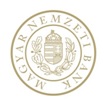 2. AQR
Magyar Nemzeti Bank
16
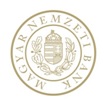 3. Szövetkezeti integráció
INTEGRÁCIÓ ELŐTT
INTEGRÁCIÓ LÉTREJÖTTÉVEL
OTIVA (102)
Tőkefedezeti Alap
TAKIVA (10)
MTB
REPIVA (6)
MTB
Integráción kívül (5)
Tagintézmények (120)
MNB
HBA (4)
MAVO
MFB
SZHISZ
Széchenyi Bank
Engedély-visszavonás (3)
Bankká alakulás (5)
Számlavezetés
Egyéb üzleti kapcsolat
Magyar Nemzeti Bank
17
4. CRR / CRD IV bevezetése
A korábbinál bonyolultabb és szigorúbb jogszabályok, ráadásul a CRR közvetlenül hatályos rendelet

Egységes európai szintű adatszolgáltatás 

Konszolidált szinten IFRS alapú FINREP adatszolgáltatás bevezetése 2014 őszétől
Magyar Nemzeti Bank
18
4. Változások a tőkeszámításban
Bázel  II / CRD III
Bázel II/ CRD IV
Magyar Nemzeti Bank
19
5. Minősített könyvvizsgálók hatékonysága
Magyar Nemzeti Bank
20
Köszönöm a figyelmet!